Burgess S, Cader FA, Shaw E, Banerjee S, Stehli J, Krishnamorthy R, Khor L, Forotan H, Bastiany A, Rao S, Chandrasekhar J, Zaman S, Alasnag M, Chieffo A, Coylewright M
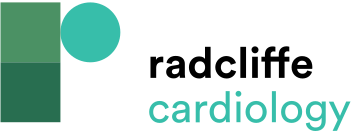 The Under-Representation of Women as TAVR Proceduralists
Citation: European Cardiology Review 2022;17:e27.
https://doi.org/10.15420/ecr.2022.33
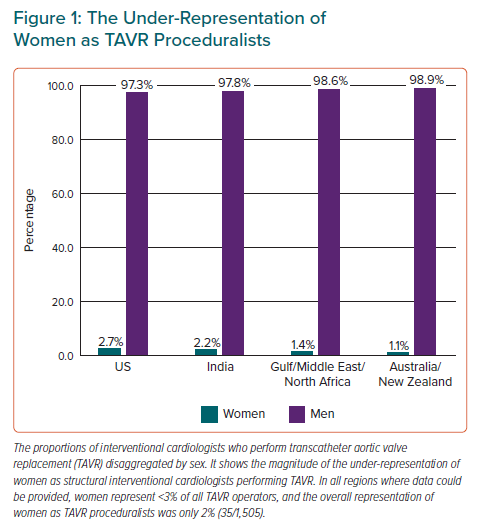